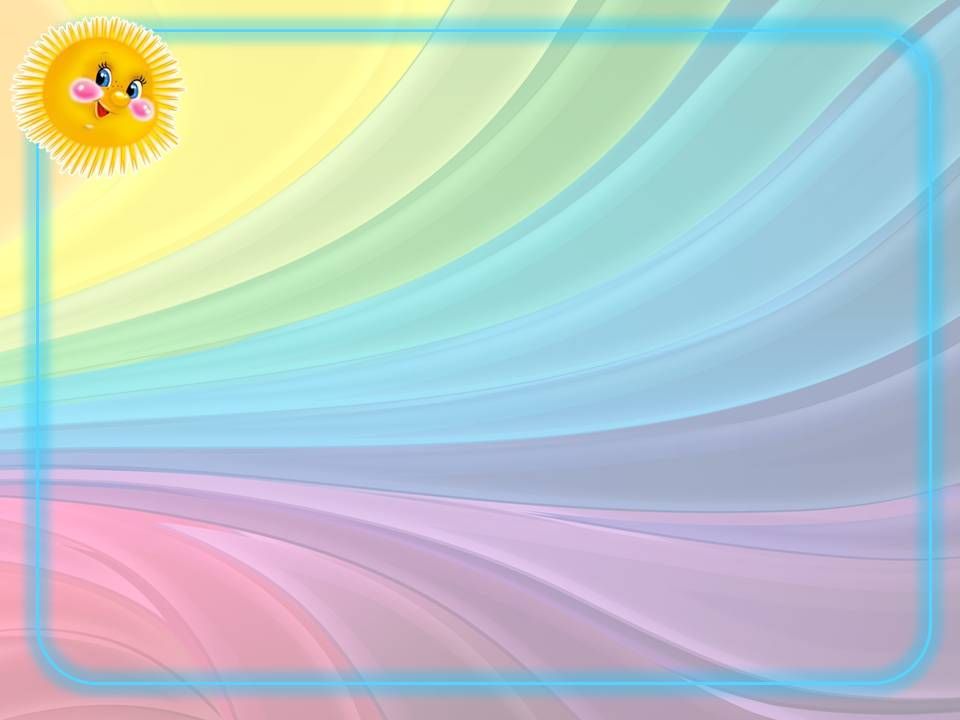 Музыкальное образование в ДОУ
Журавлева И.Н
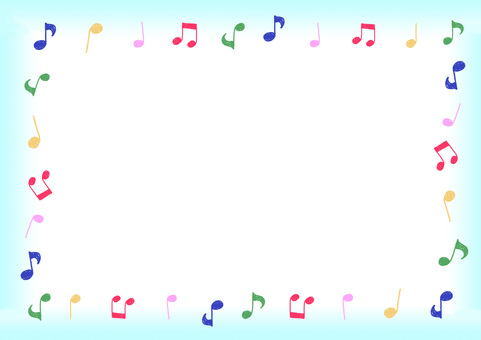 Цель - подготовка к школе эстетически воспитанного и развитого ребенка, умеющего эмоционально воспринимать содержание музыкального произведения, проникаться его настроением, мыслями, чувствами.
Задачи:
Воспитание любви  и интереса к музыке..
Обогащение  впечатлениями  детей, знакомя их с разнообразными музыкальными произведениями 
Приобщение детей к разнообразным видам музыкальной деятельности, 
Развитие общей музыкальности  детей 
Содействие первоначальному развитию музыкального вкуса. 
Развитие творческого отношения к музыке,
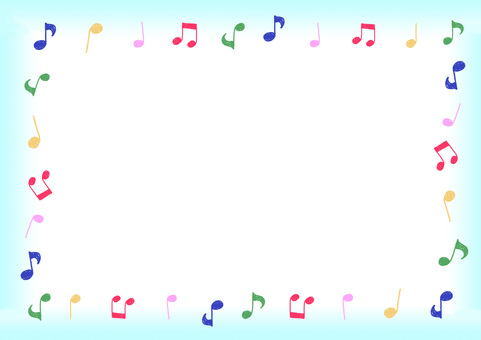 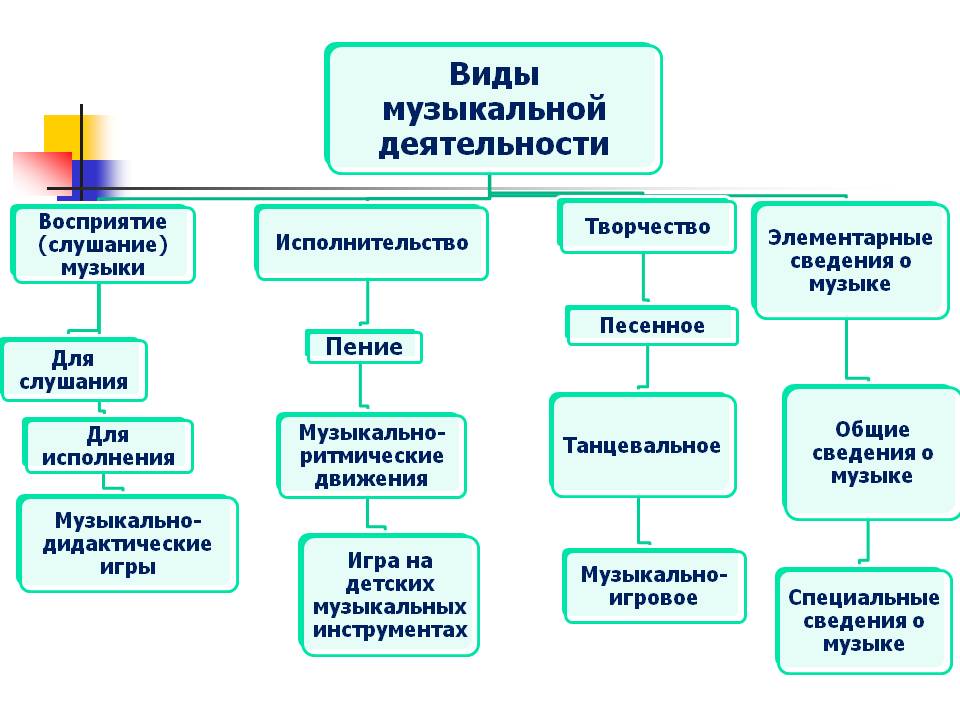 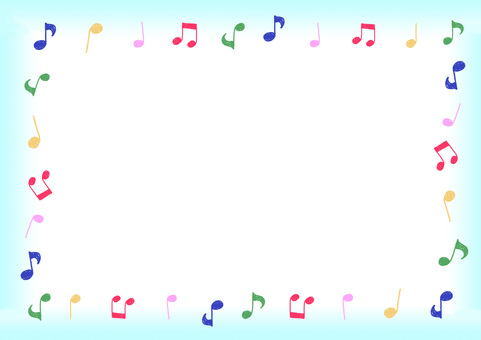 Пение - деятельный процесс воспроизведения мелодии голосом и переживания содержания песни. 
Музыкальное восприятие (восприятие музыки) – это процесс целостного, эмоционального, осознанного, образного познания музыкального произведения. 
Игра на музыкальных инструментах – один из видов детского исполнительства. Применение детских музыкальных инструментов и игрушек обогащает музыкальные впечатления детей, развивает их музыкальные способности.
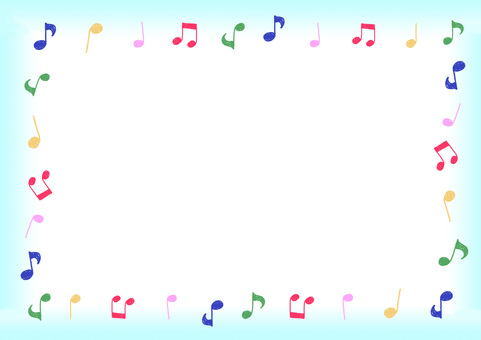 Методы музыкального воспитания
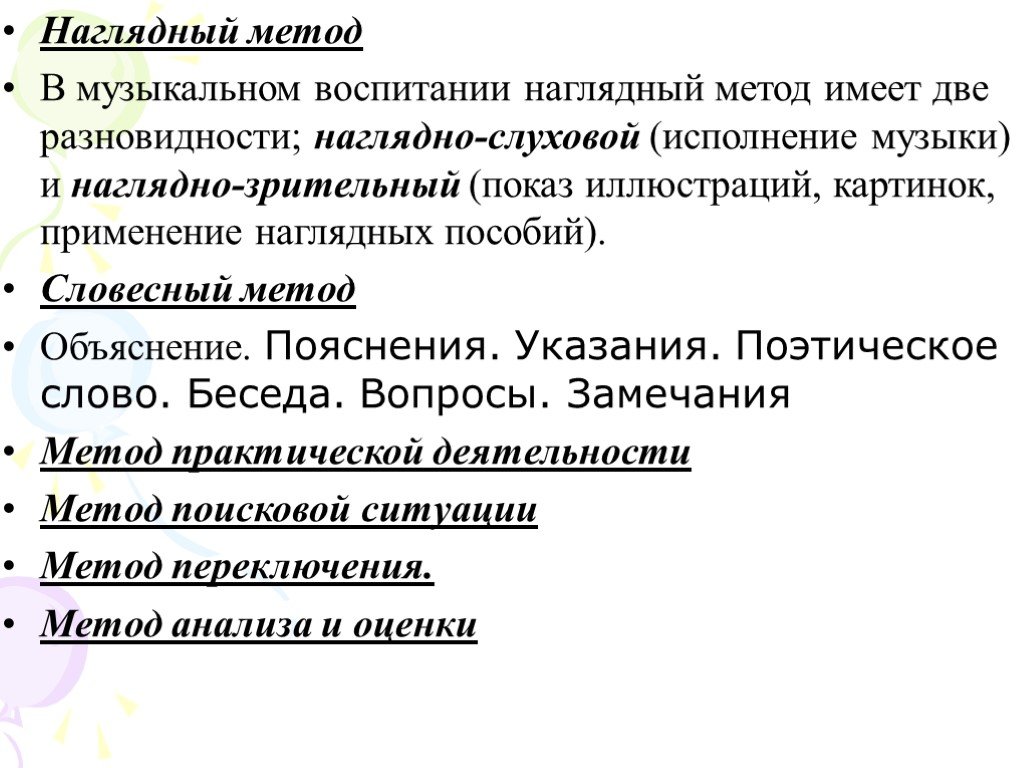 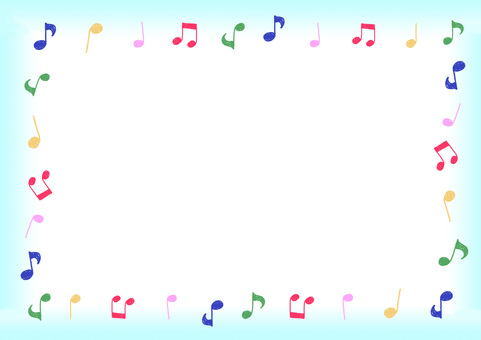 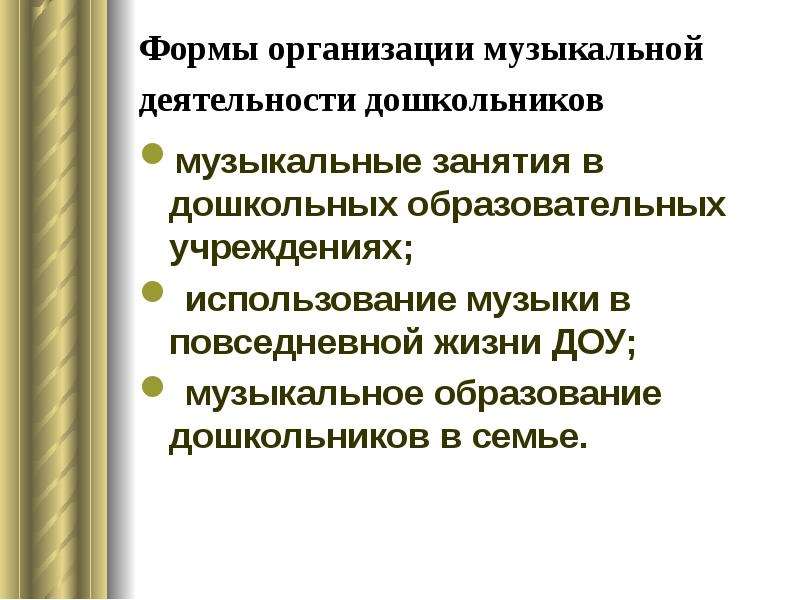 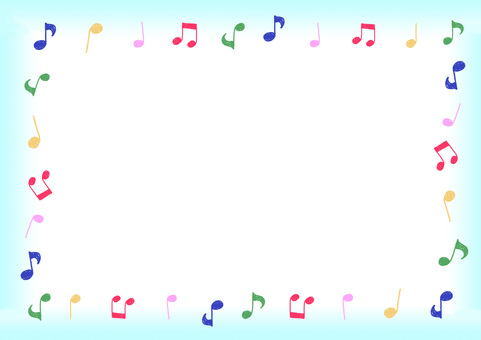 Жанры
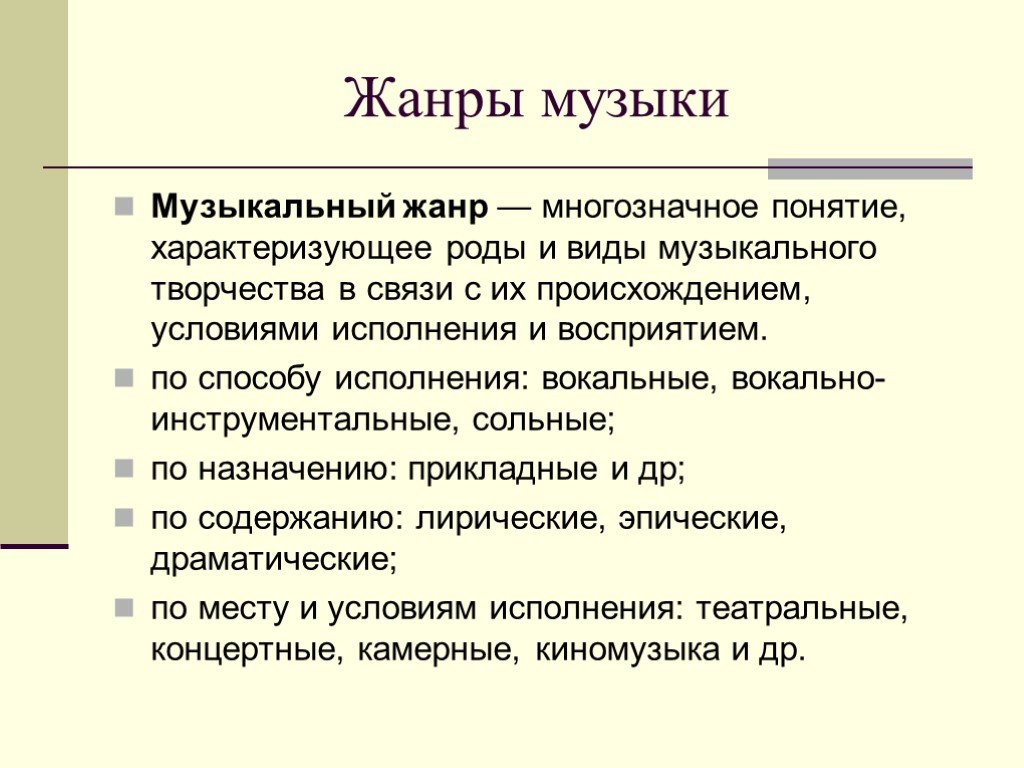 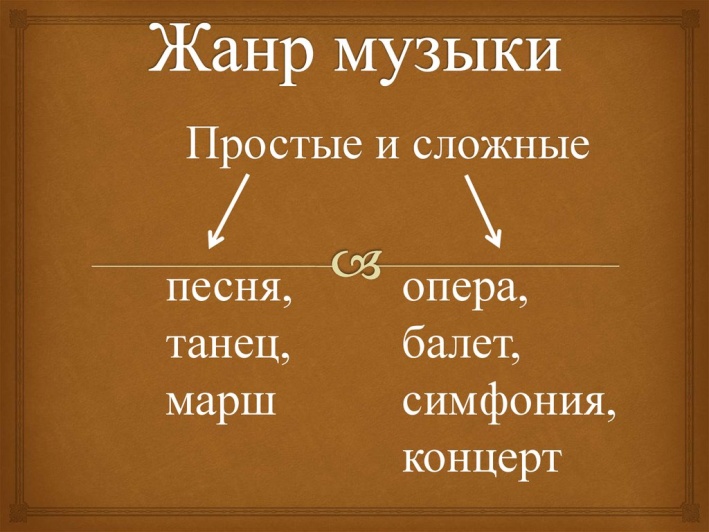 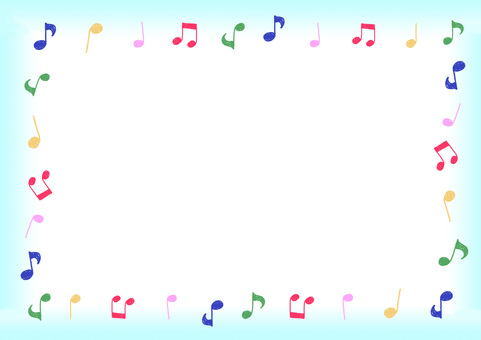 Средства  музыкальной выразительности 
1. Мелодия - музыкальная мысльбывает: восходящая, нисходящая, волнообразная, скачкообразная и т. д.2. Лад - настроение в музыкебывает: мажор (радостный), минор (печальный)3. Ритм - чередование различных длительностейбывает: ровный, пунктирный4. Темп - скорость движениябывает: быстрый, медленный, умеренный и т. д.5. Динамика - сила звучания в музыке (громкость)бывает: f, p, mf, mp, ff, pp (прим. меццо - не слишком)
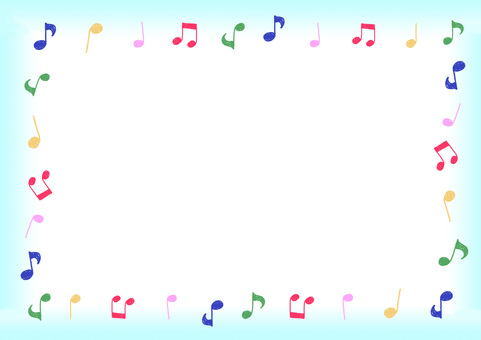 Роль воспитателя на музыкальном занятии
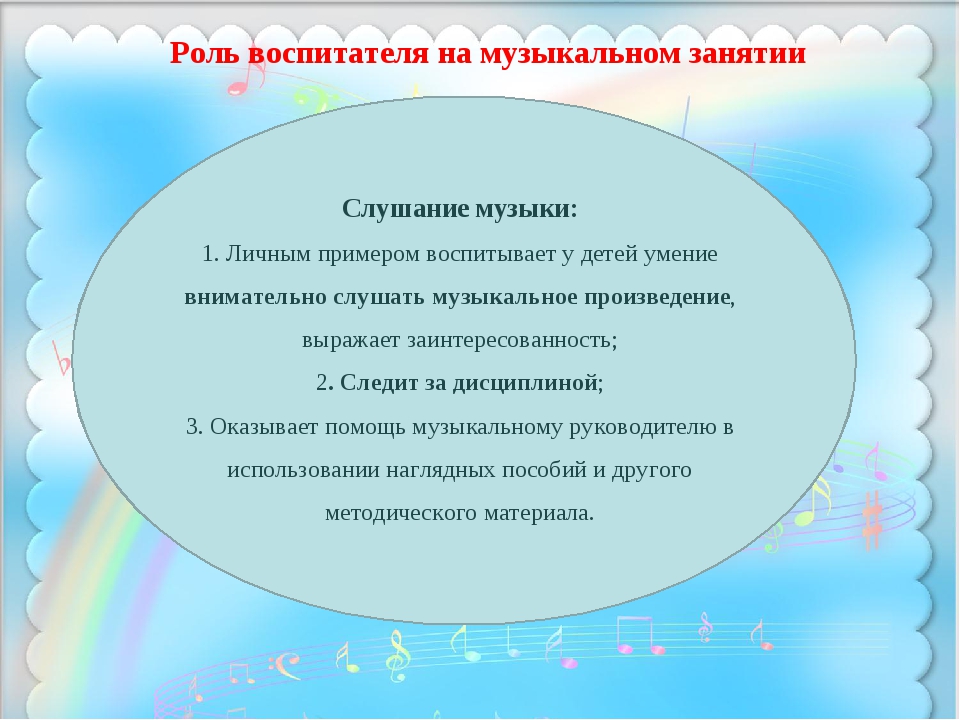 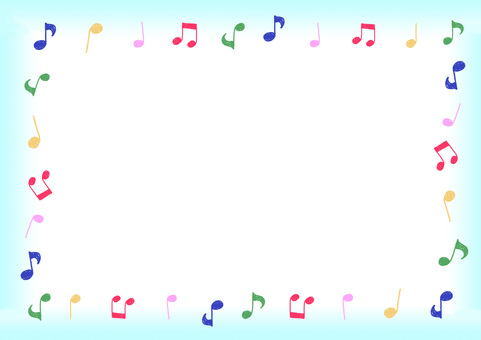 Спасибо 
за 
внимание